明治から
大正まで
2조 
김유정-메이지/다이쇼 자료정리, ppt
김보라-다이쇼 자료정리,ppt
왕효비 –중국어번역/발표
진사호-중국어번역/발표
정운비 –중국어번역/발표
1868-1926
CONTENTS
메이지유신
메이지유신 때 광고
청일전쟁/러일전쟁
明治時代-주요사건
사민평등
무사계급(사족)
메이지유신
明治時代-주요사건
明治時代-주요사건
明治時代-메이지시대모습
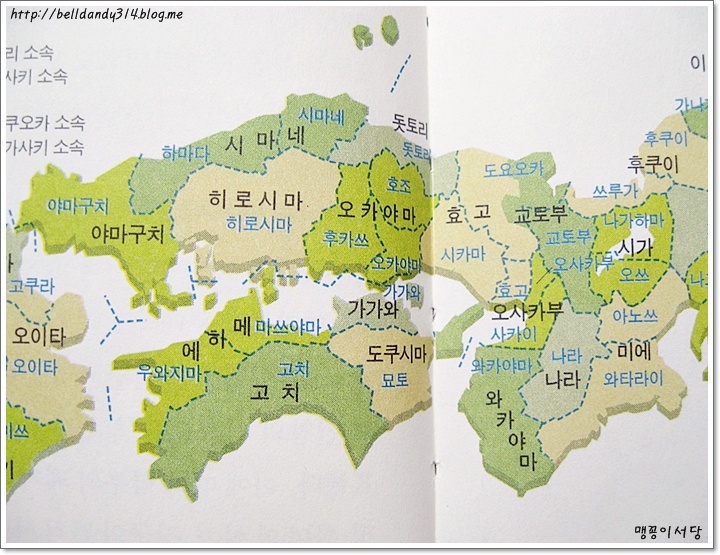 明治時代-메이지시대모습
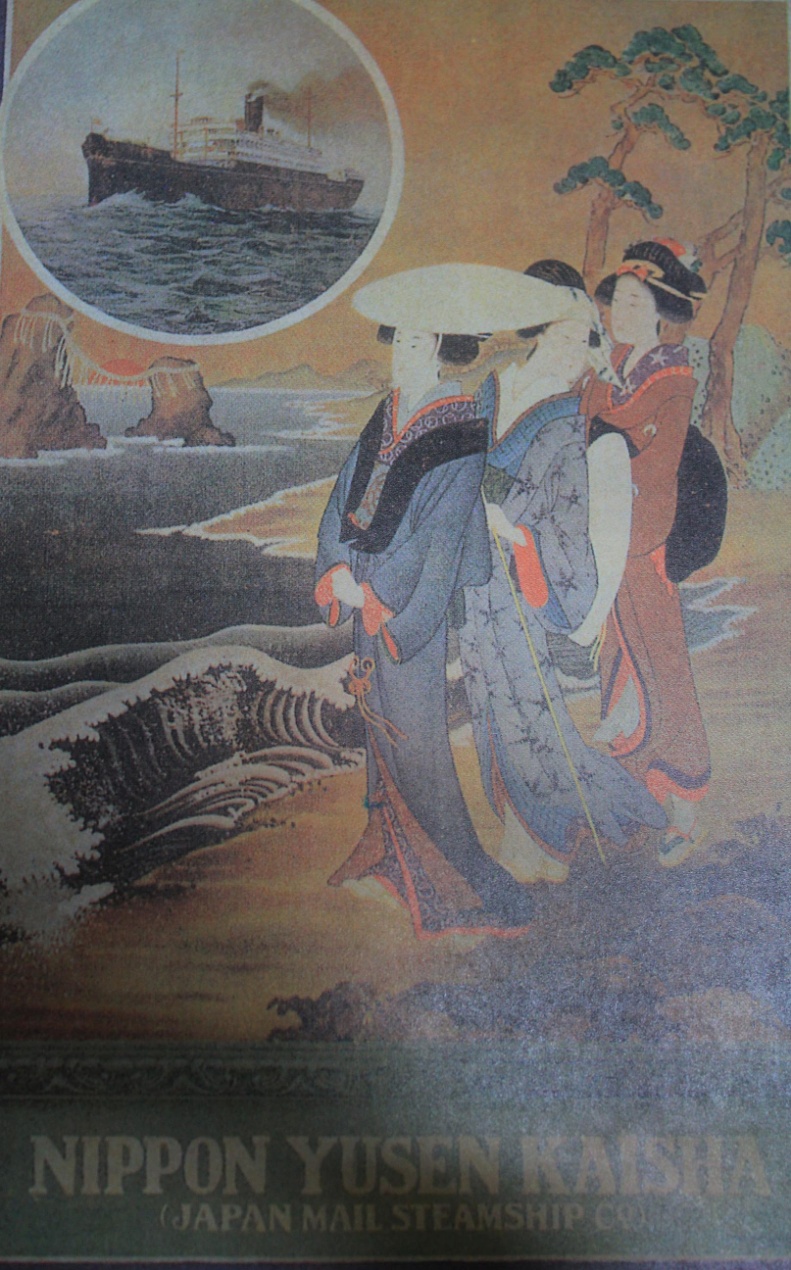 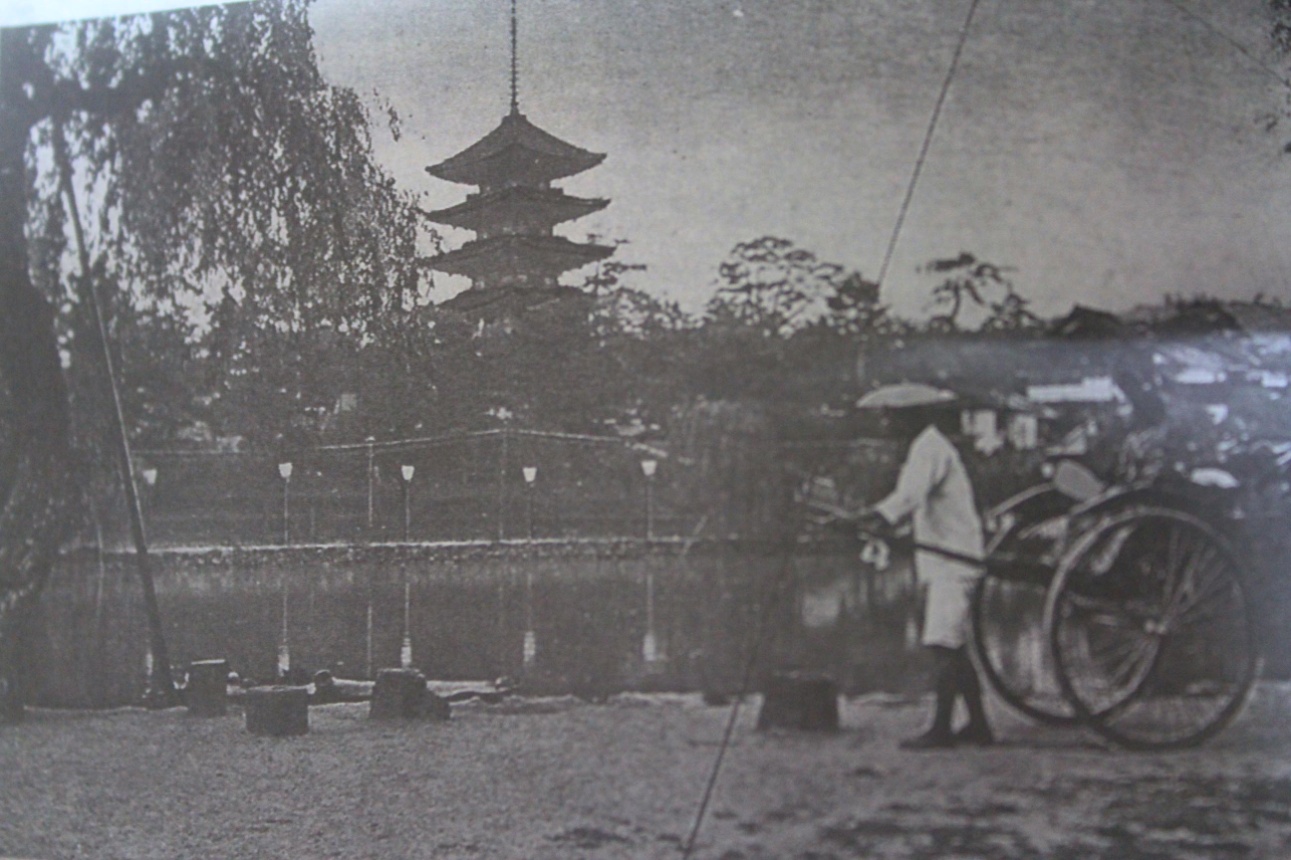 明治時代-메이지시대모습
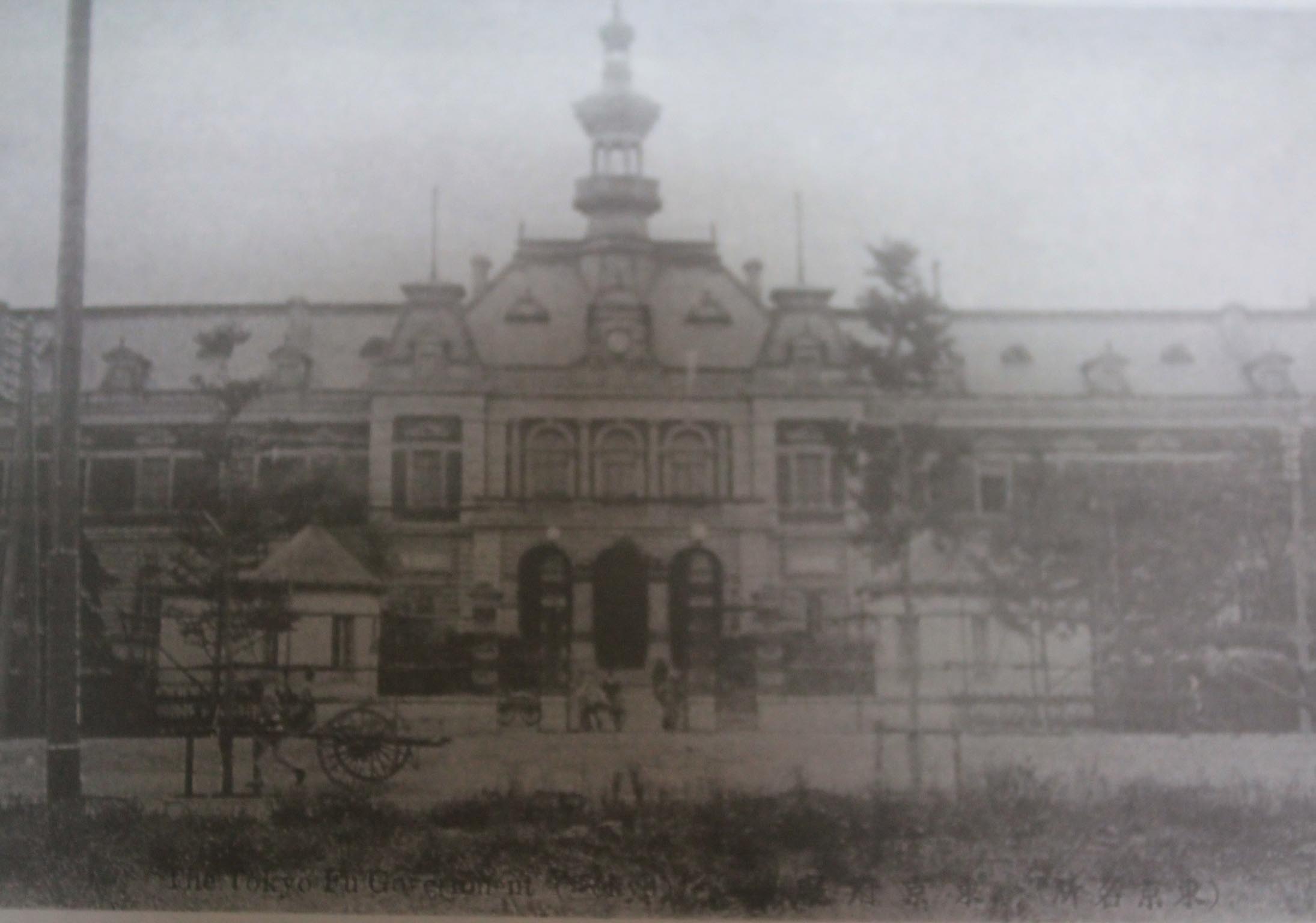 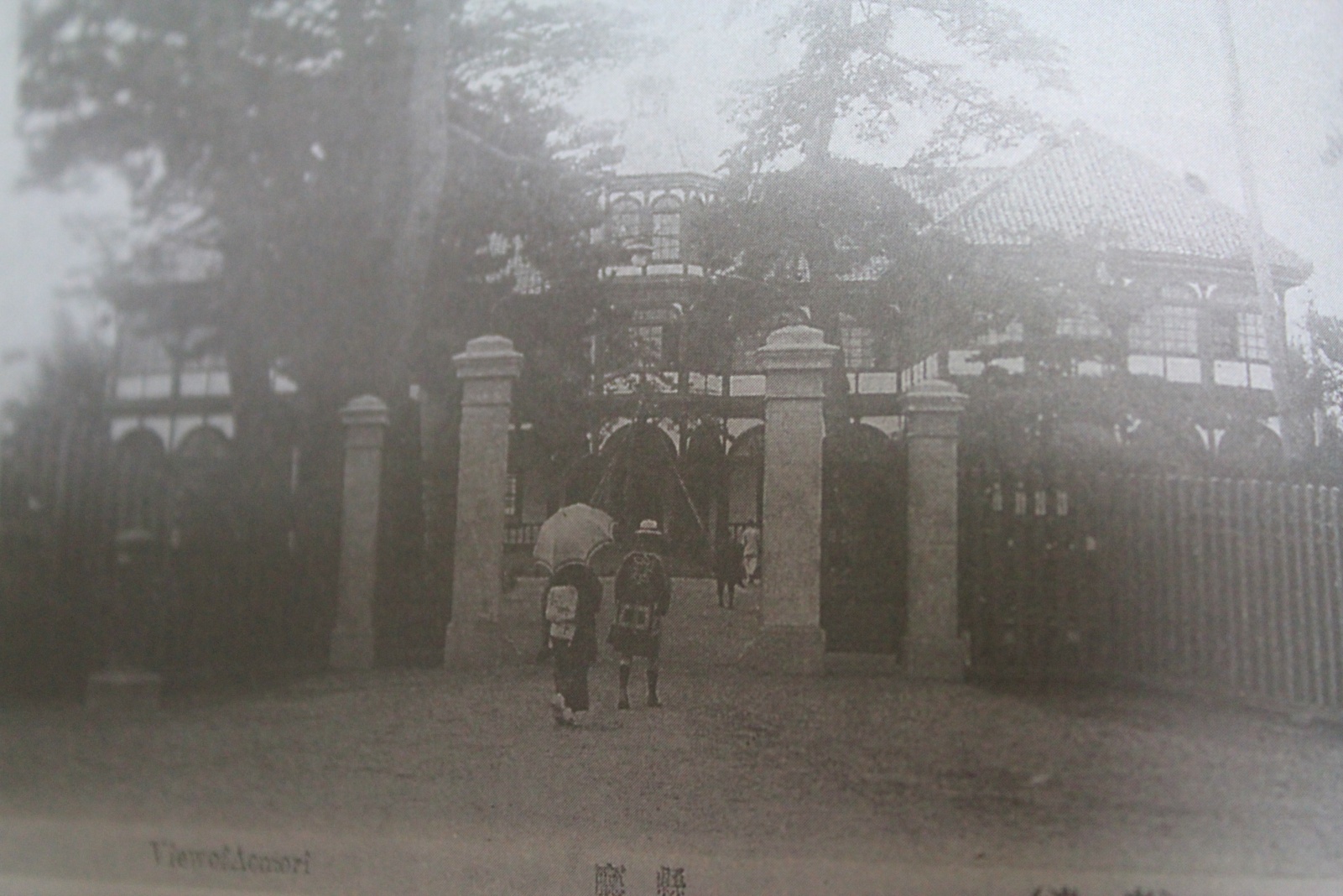 明治時代-메이지시대모습
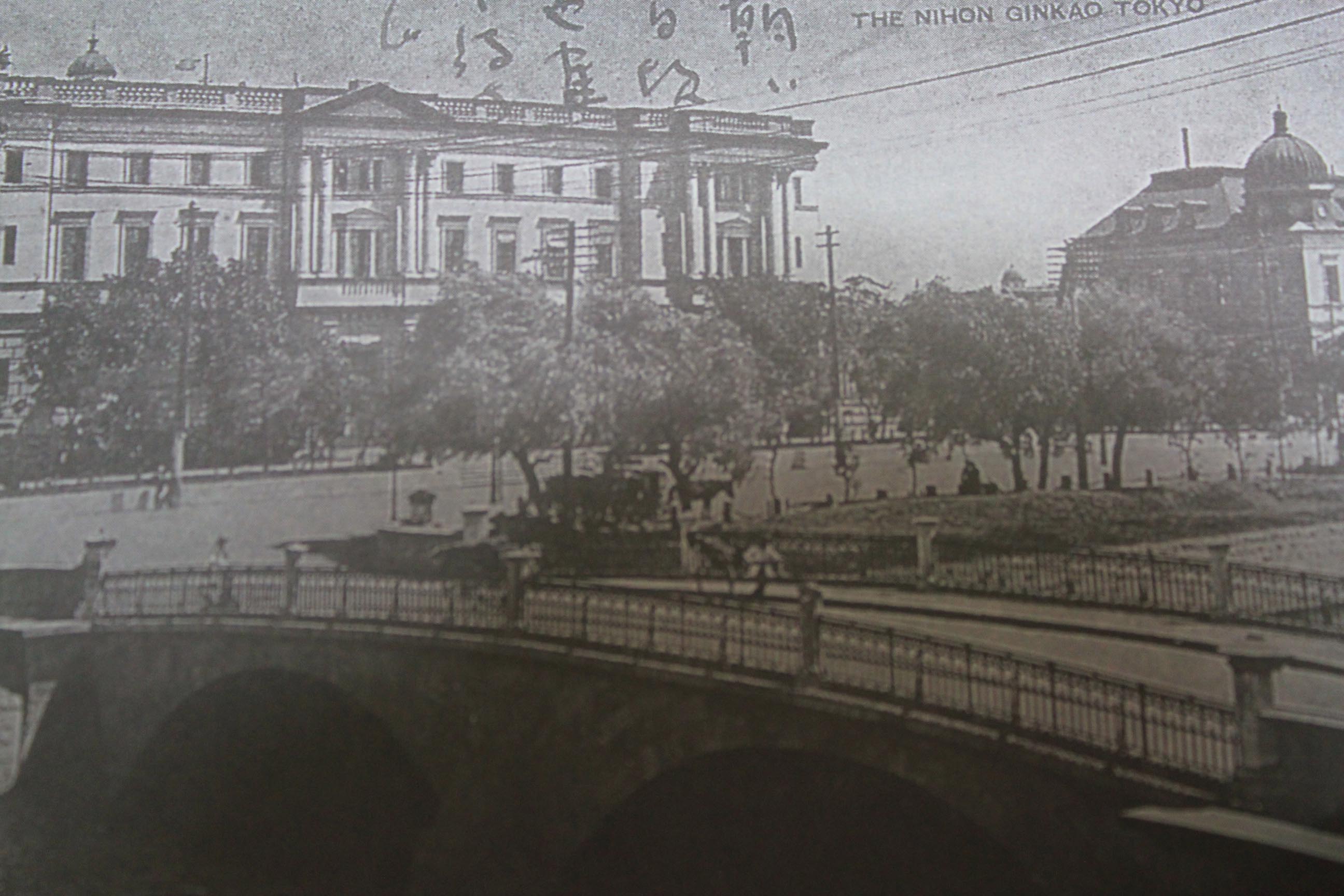 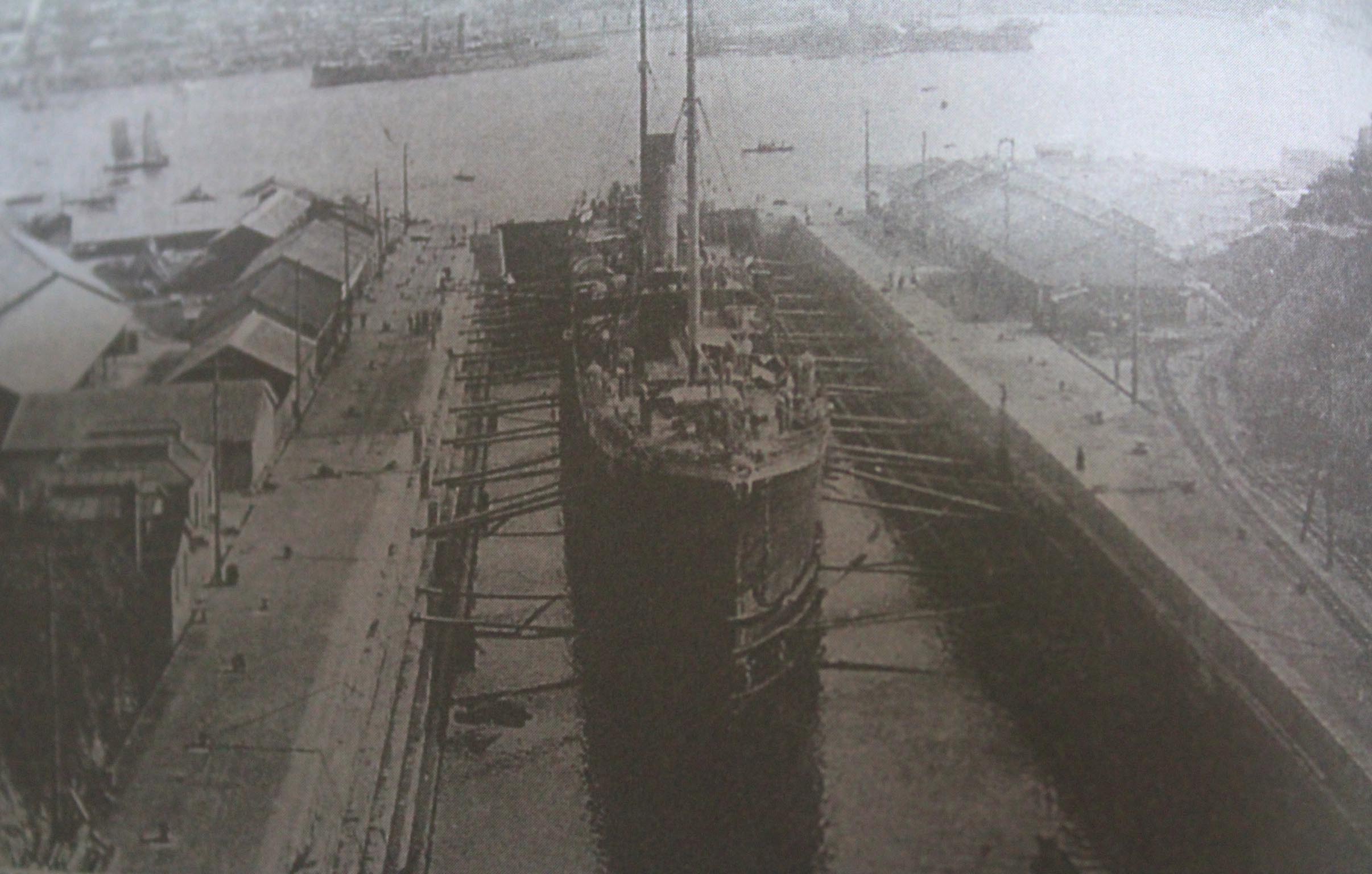 明治時代-메이지시대모습
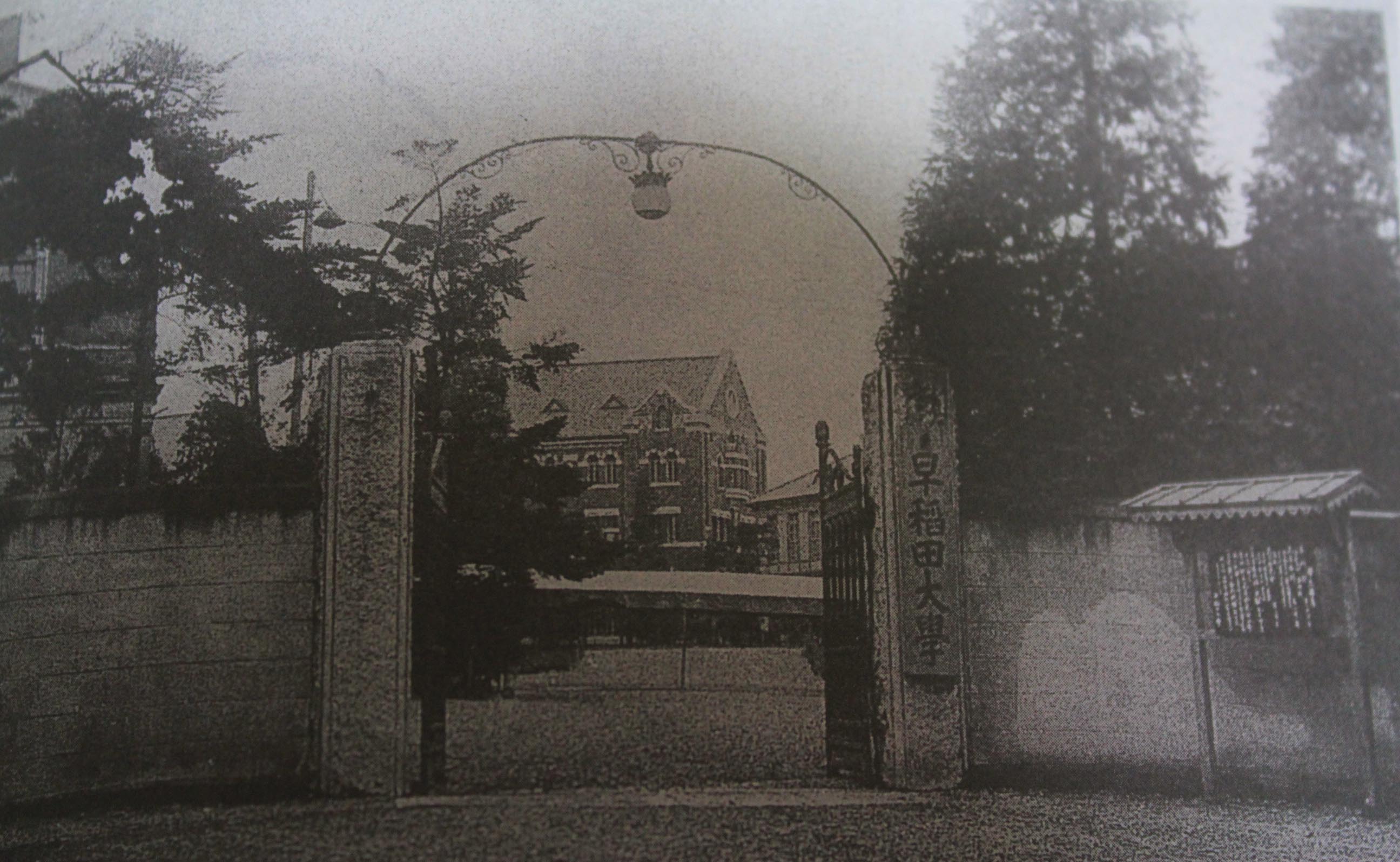 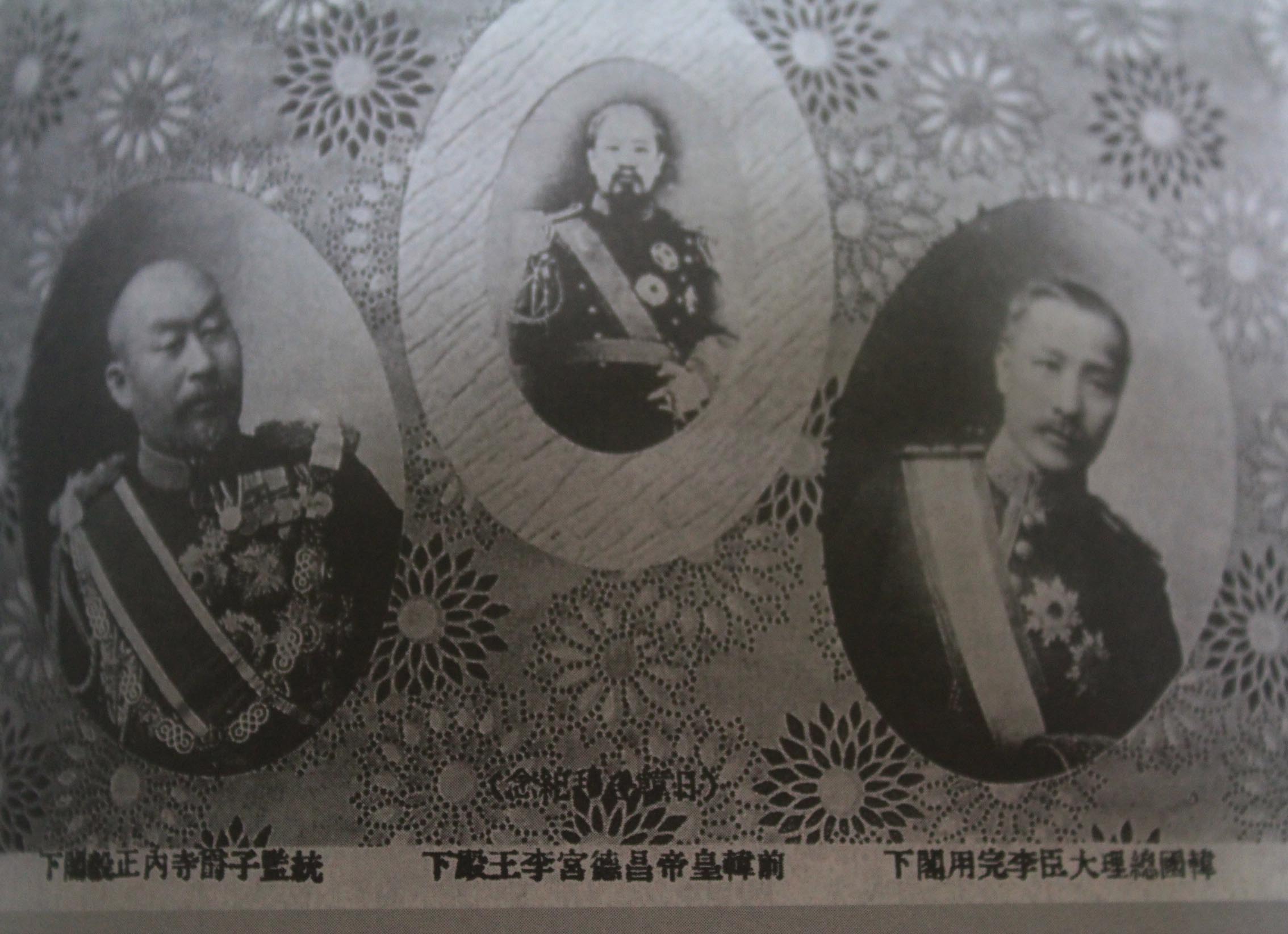 明治時代-메이지시대모습
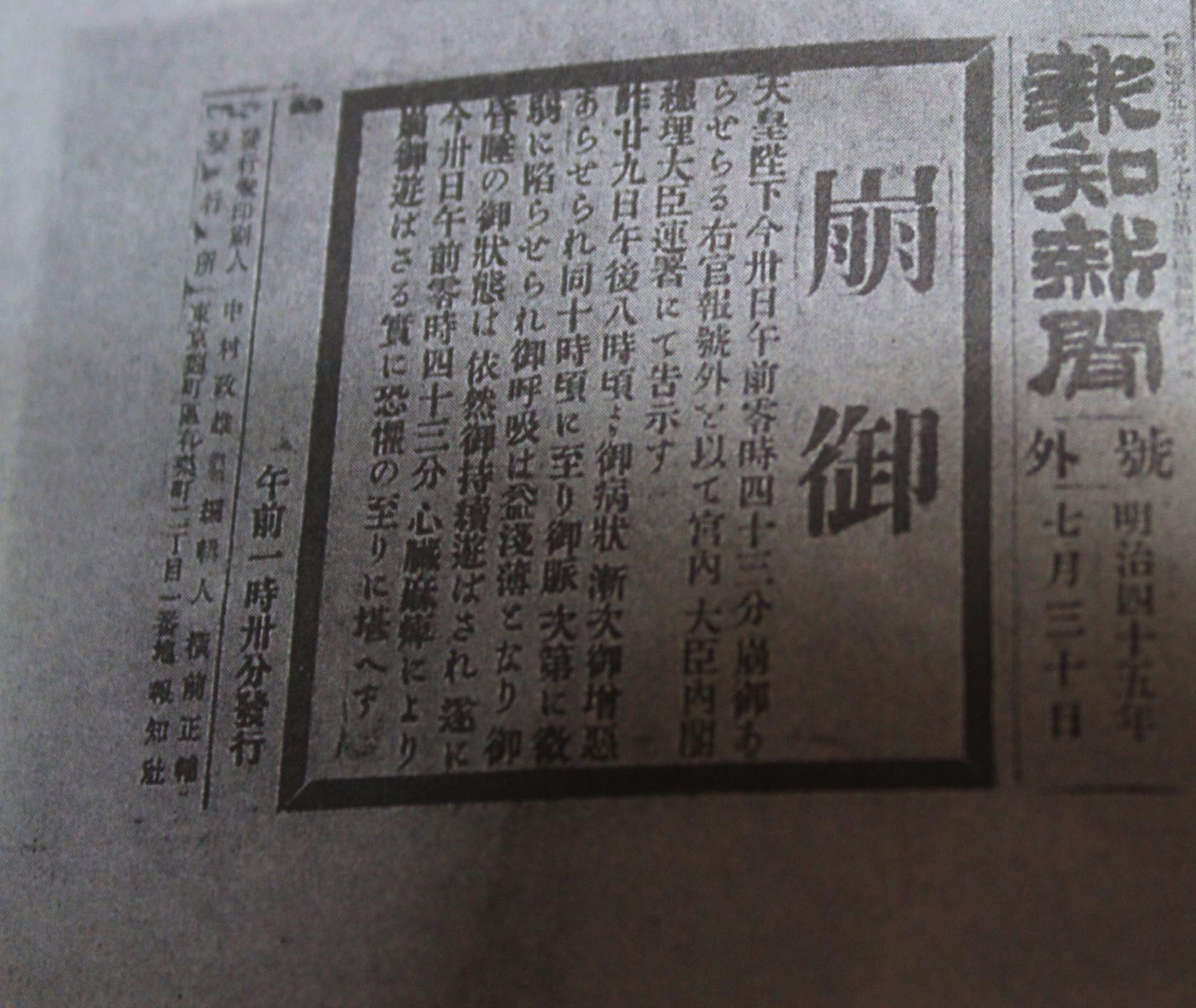 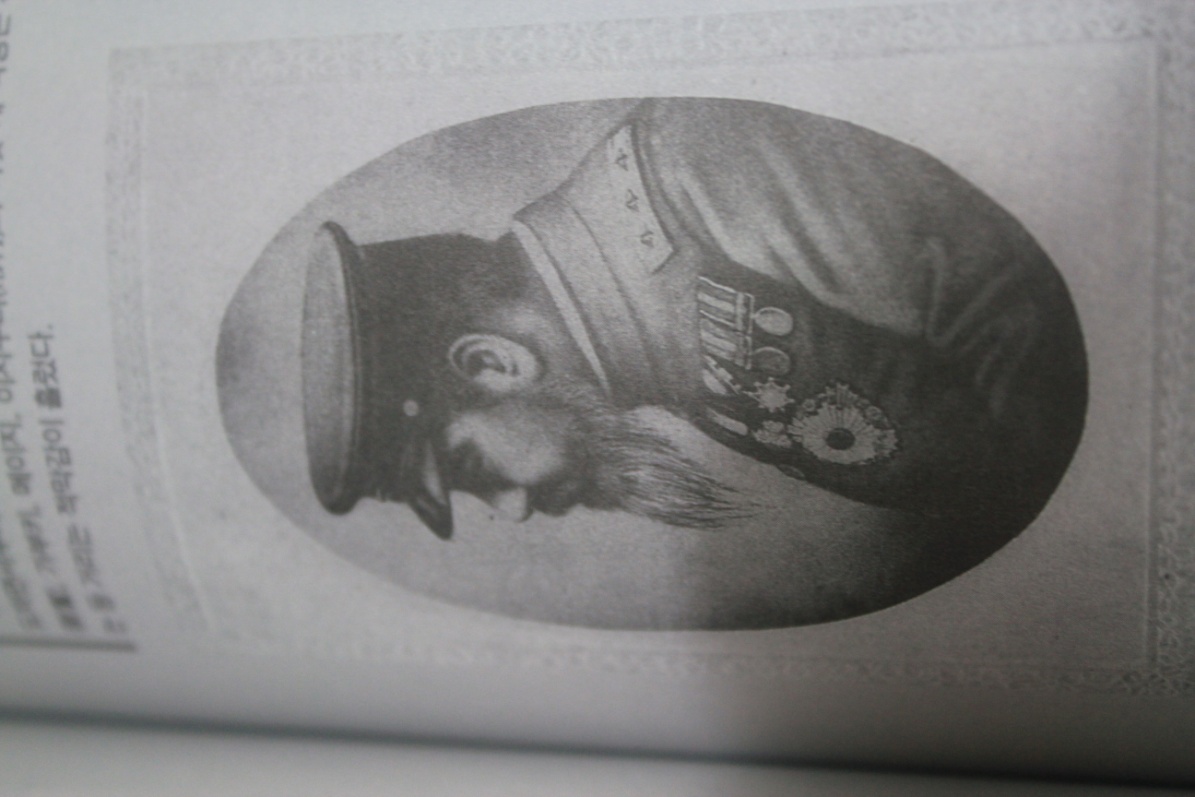 明治時代-메이지천황(明治天皇)
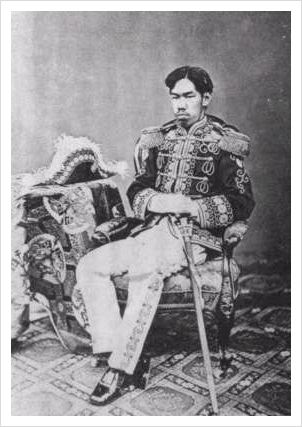 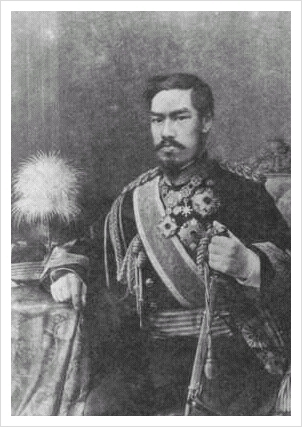 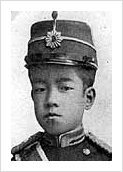 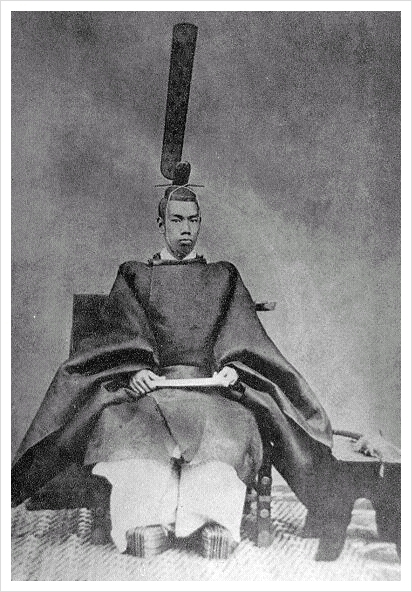 明治時代-메이지유신(明治維新)
明治時代-메이지시대광고(廣告)
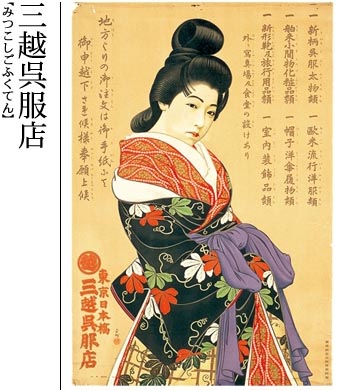 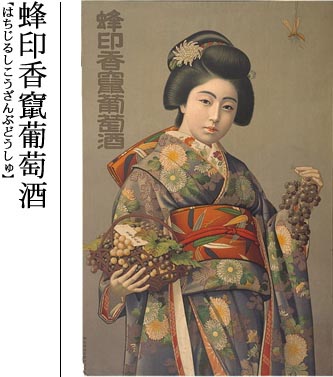 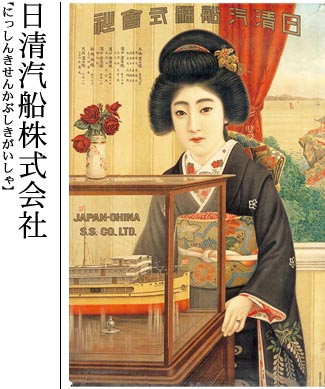 明治時代-메이지시대화폐
1882年、국립은행을 거쳐, 통화 발행권을 독점하는 중앙은행으로써 일본은행설립    （日本銀行設立）
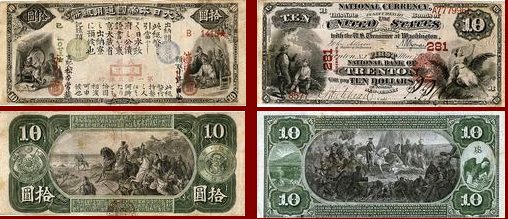 明治時代-청일전쟁(淸日戰爭)
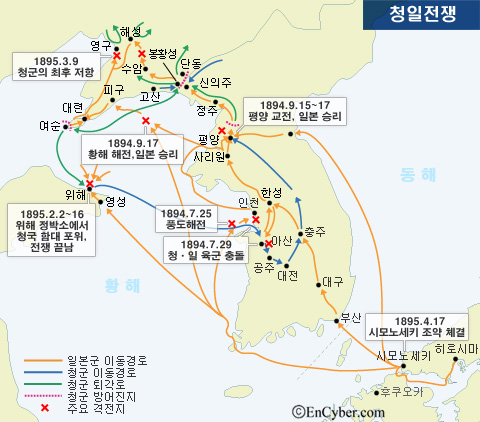 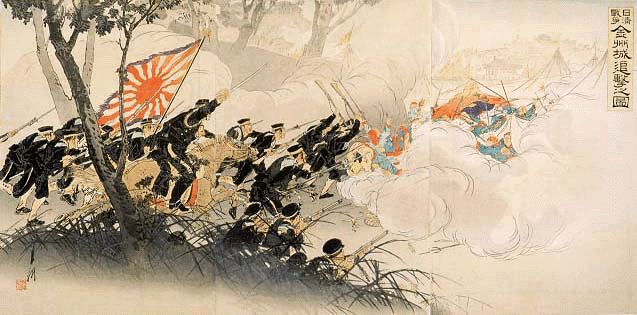 明治時代-러일전쟁(淸日戰爭)
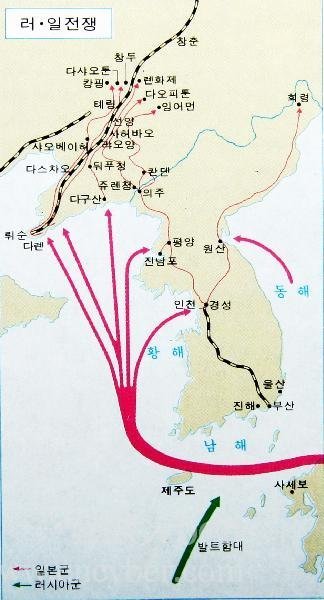 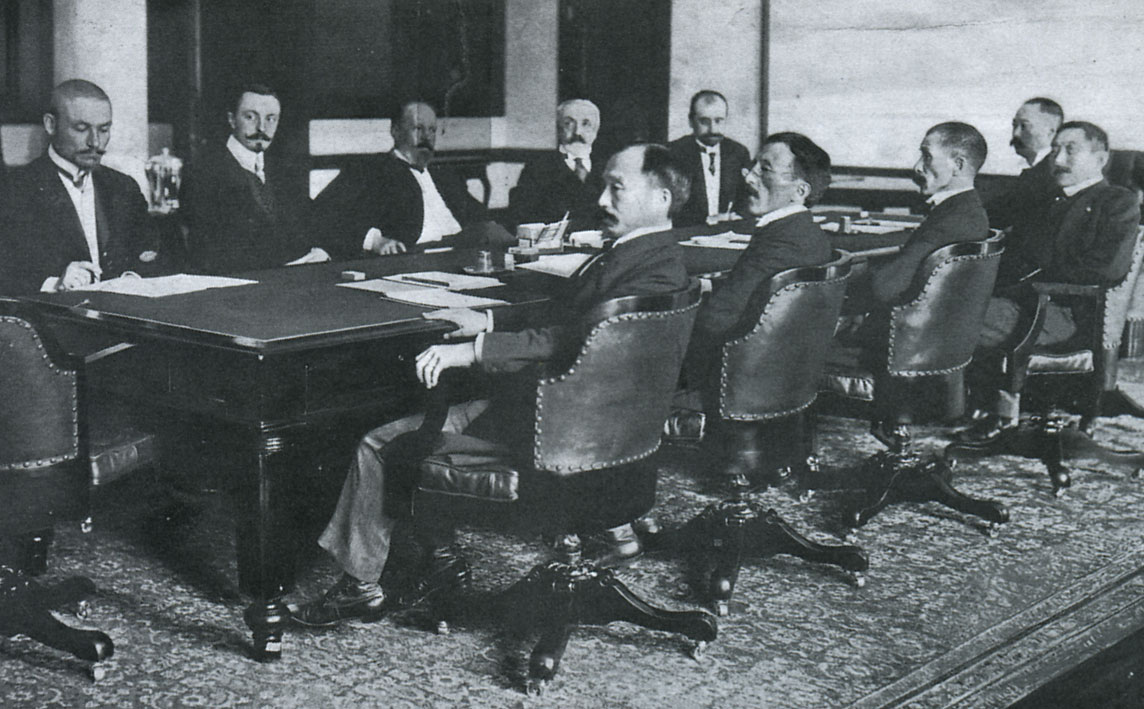 大正時代-주요사건
大正時代-주요사건
大正時代-주요사건
大正時代-다이쇼천황
大正時代-다이쇼천황
大正時代-다이쇼시대
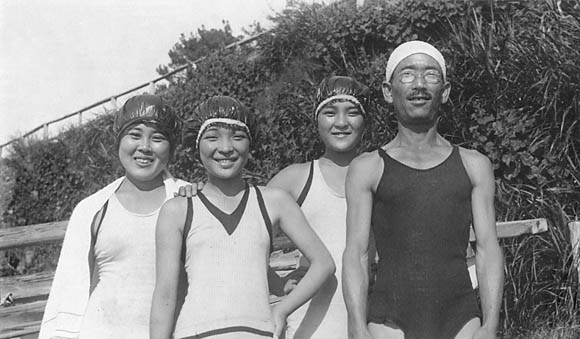 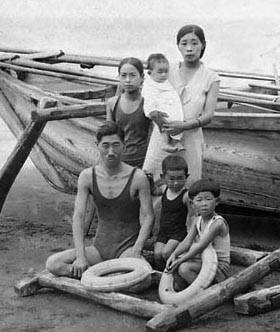 tip
다이쇼시대~쇼와시대 초기
남성들도 원피스 수영복 착용
大正時代-다이쇼시대
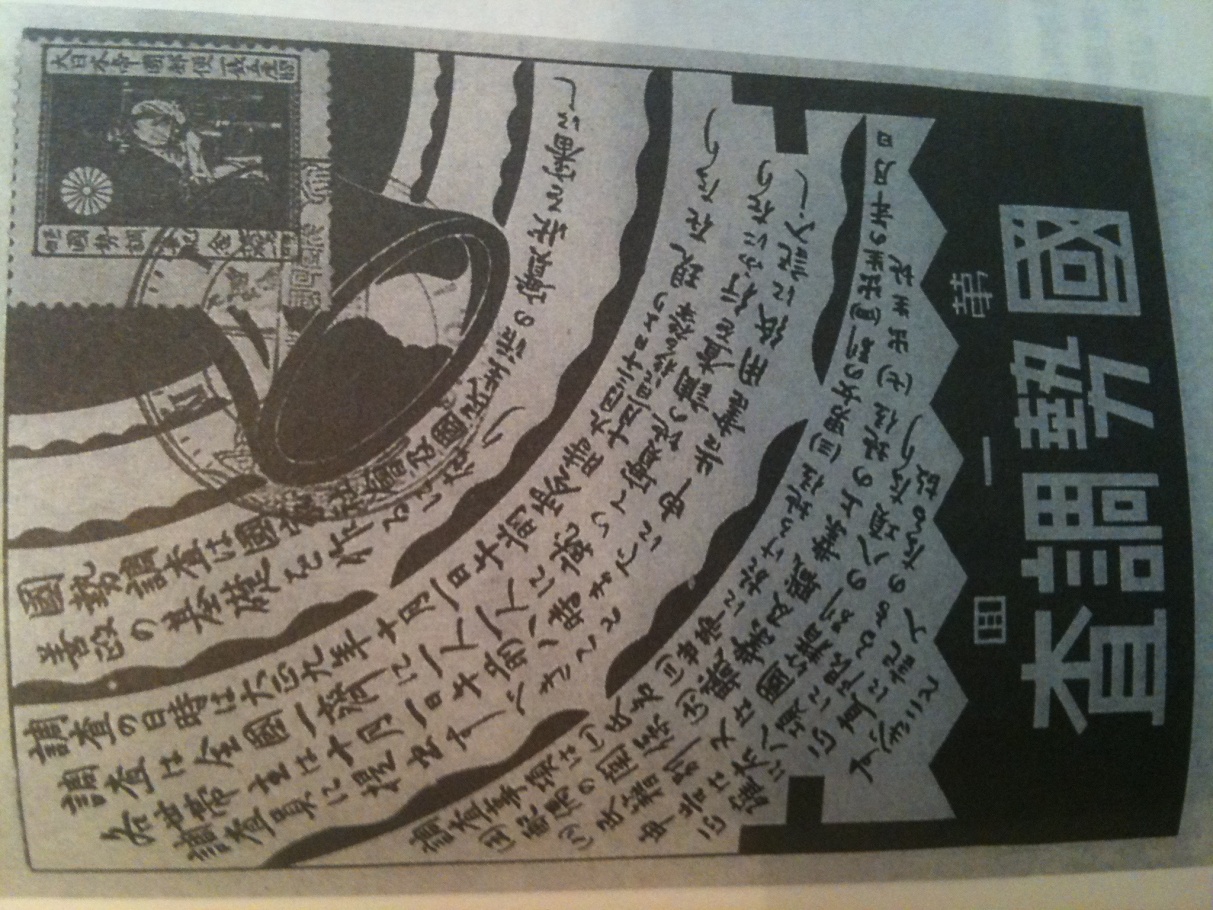 大正時代-다이쇼시대
메이지신궁조성
大正時代-다이쇼시대
大正時代-다이쇼시대
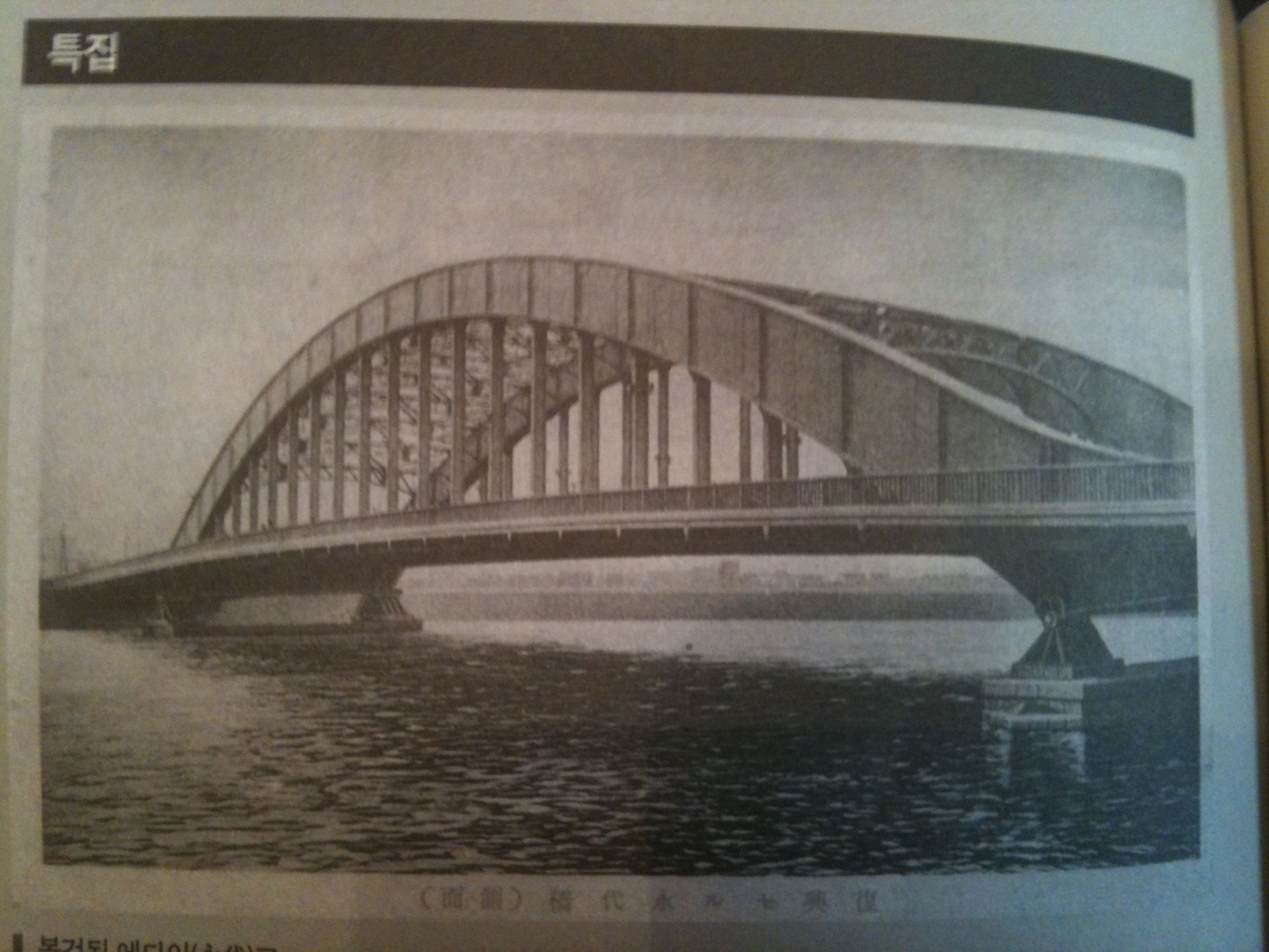 大正時代-관동대지진
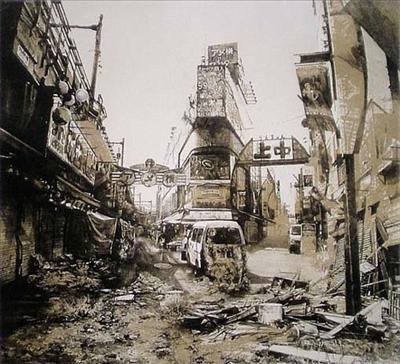 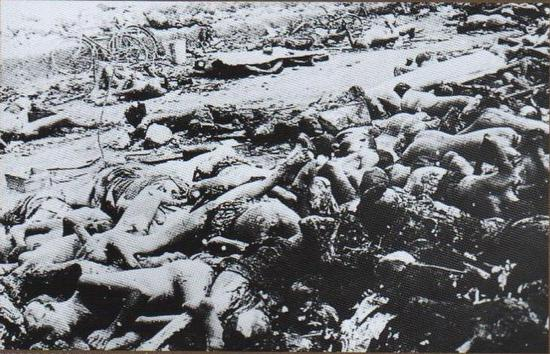 출처 및 참고자료
감사합니다